Identifying Barriers to Participation in Wellness Programs at Longwood University
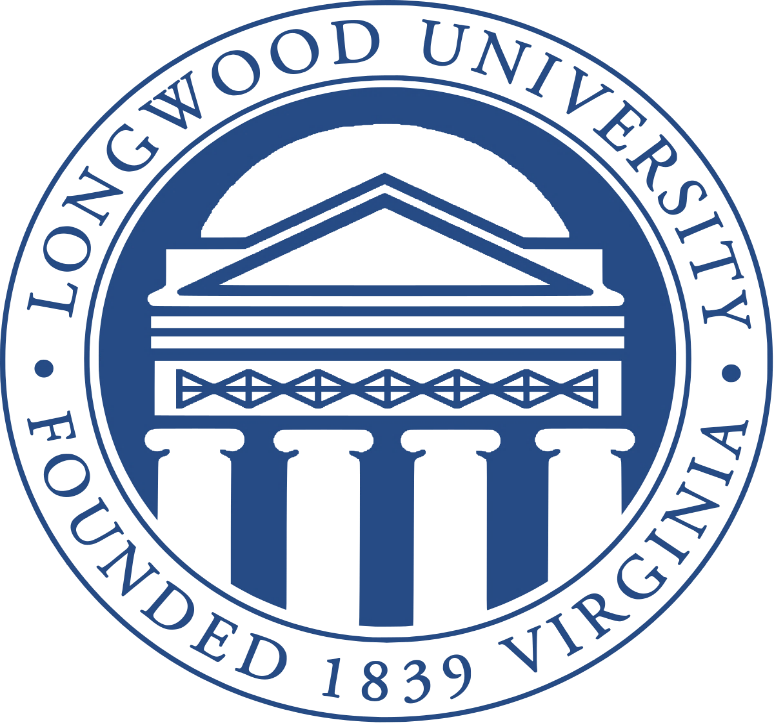 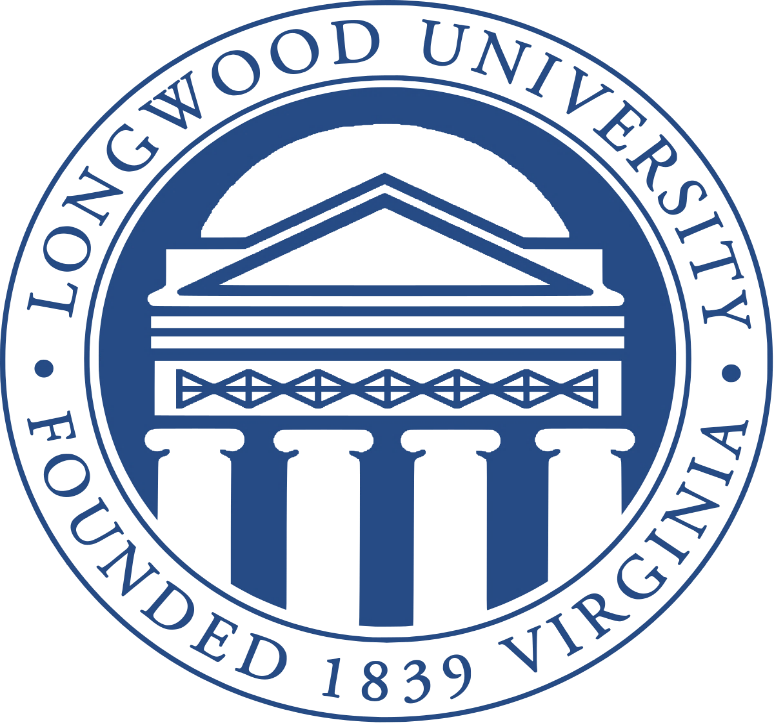 Madison Cutten & Dr. Jo Morrison, KINS 486 – Exercise Testing and Prescription
Methods
Results
Overview
Human Resources
The goal of this project was to identify barriers for participation in the CommonHealth wellness program at Longwood University. Common barriers were identified from peer reviewed research of wellness programs at other universities and in corporate environments. A brief survey was developed and randomly distributed to faculty and staff at Longwood University. By learning what faculty and staff find as their biggest obstacles to participation, as well as evaluating how other institutions handle similar challenges, changes can be made to make health and wellness programs more accessible and successful.
A literature search was conducted using the search terms “barriers”, “wellness programs”, and “universities”.
Barriers to participation were identified from the literature.
An interview was conducted with a representative from Human Resources to compare their view of participation and challenges, with both the journals and the opinion of faculty and staff at Longwood University. 
A brief survey was developed and conducted by randomly asking Longwood faculty and staff to complete the survey. 
The top three barriers to participation for faculty and staff were identified.
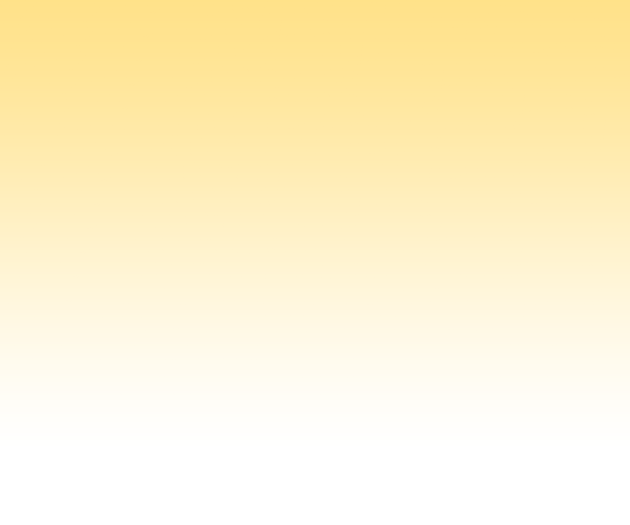 Self-confidence
Motivation
Time Conflicts
Barriers to participation Identified by:
Background
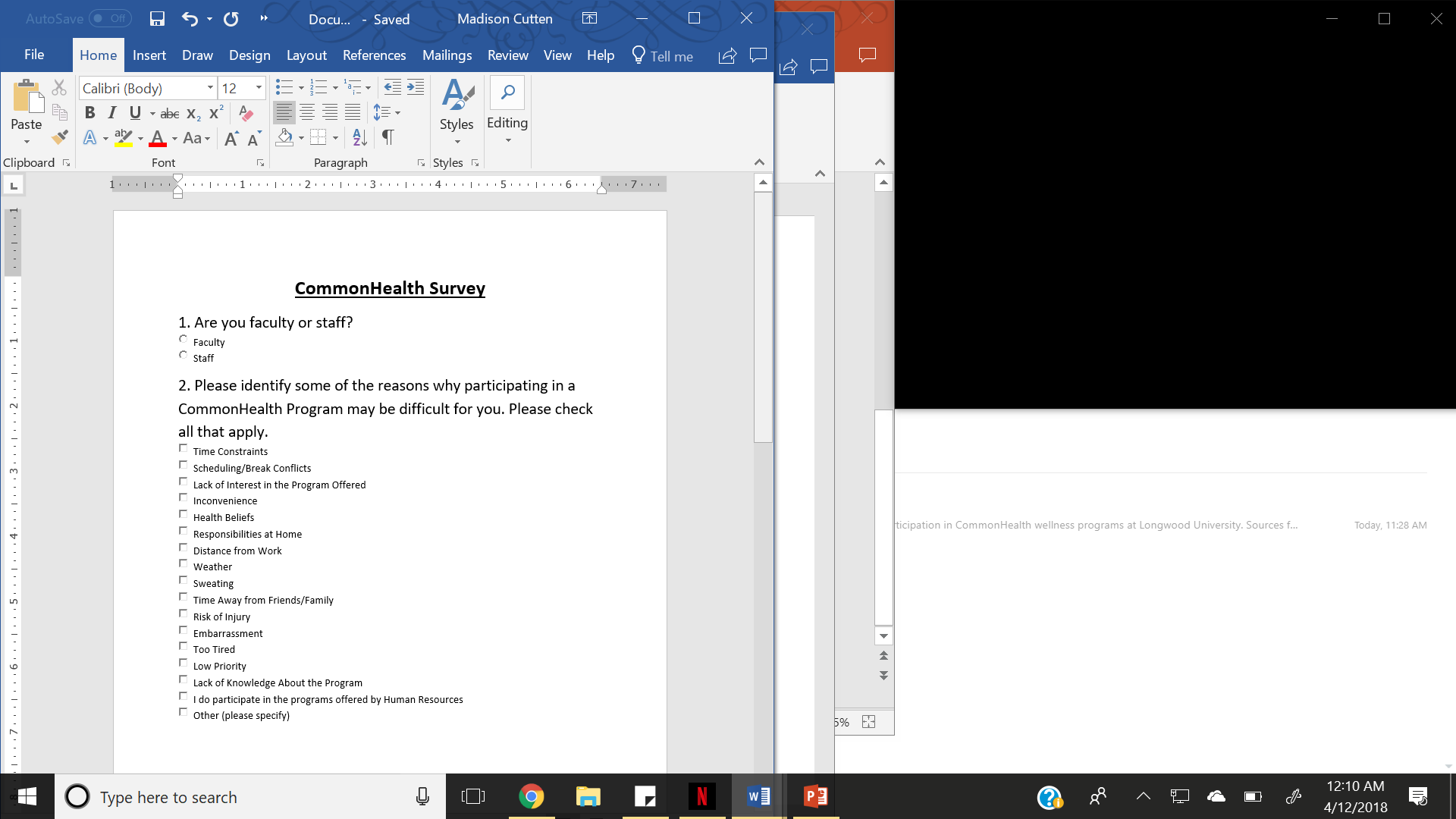 50% of all full-time workers are categorized as either overweight or obese [1].
Healthcare reform legislation supports the creation and running of worksite wellness programs to try to reduce the cost of annual healthcare funds [2].
Participation in worksite wellness programs has been shown to improve cardiorespiratory fitness, CVD risk factors, sleep quality, emotional stress, and fatigue [3, 4].
Physical activity can reduce the risk of developing conditions like heart disease, diabetes, cancer, or becoming obese [1].
Physical activity has a positive impact on mental health, can improve anxiety, overall quality of life, and reduce the number of sick days taken [5].
Both the American Heart Association (AHA) and the American College of Sports Medicine (ACSM) recommend that adults participate in at least 150 minutes of moderate-intensity physical activity a week, a guideline that only 29.8% of women and 41.7% of men in the United States meet [5].
Conclusion
A better understanding of barriers to participating in wellness programming helps with the development of targeted programs.  Time constraints and lack of knowledge are the top reasons for lack of participation in CommonHealth by Longwood University employees.
References
Abraham, J., Feldman, R., Nyman, J., & Barleen, N. (2011). What Factors Influence Participation in an Exercise-Focused, Employer-Based Wellness Program?
Beck, A., Hirth, R., Jenkins, K., Sleeman, K., & Zhang, W. (2016). Factors Associated with Participation in a University Worksite Wellness Program. American Journal of Preventive Medicine. 
Butler, C., Clark, R., Burlis, T., Castillo, J., & Racette, S. (2015). Physical Activity for Campus Employees: A University Worksite Wellness Program. Journal of Physical Activity and Health.
Lowensteyn, I., Berberian, V., Belisle, P., DaCosta, D., Joseph, L., & Grover, S. (2017). The Measurable Benefits of a Workplace Wellness Program in Canada: Results after One year. Journal of Occupational and Environmental Medicine.  
Macaluso S., Marcus, A., Rigassio-Radler, D., Byham-Gray, L., & Touger-Decker, R. (2015). Increased Physical Activity Leads to Improved Health-Related Quality of Life Among Employees Enrolled in a 12-Week Worksite Wellness Program. American College of Occupational and Environmental Medicine.